Jan KraltJoël Shahzad
H4
inspiratie
Onze inspiratie:
We konden geen architect vinden waarvan wij ons idee hebben
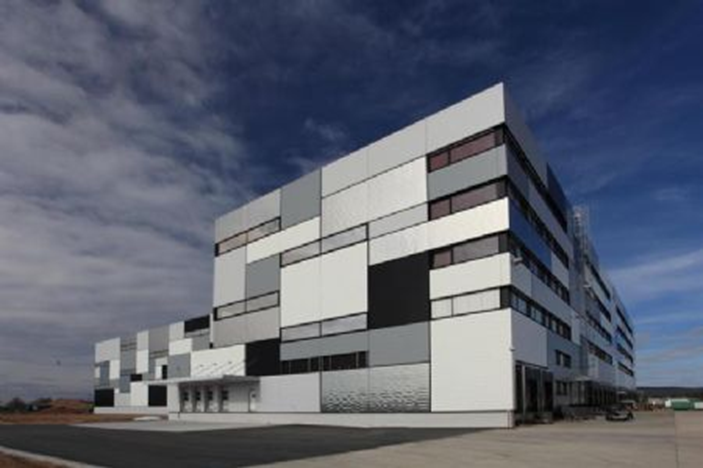 inspiratie
Wij hebben veel inspiratie gehaald uit de schilderijen van: Piet Mondriaan
Vooral de kleuren
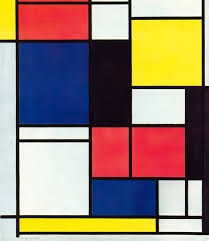 Het uiteindelijke resultaat
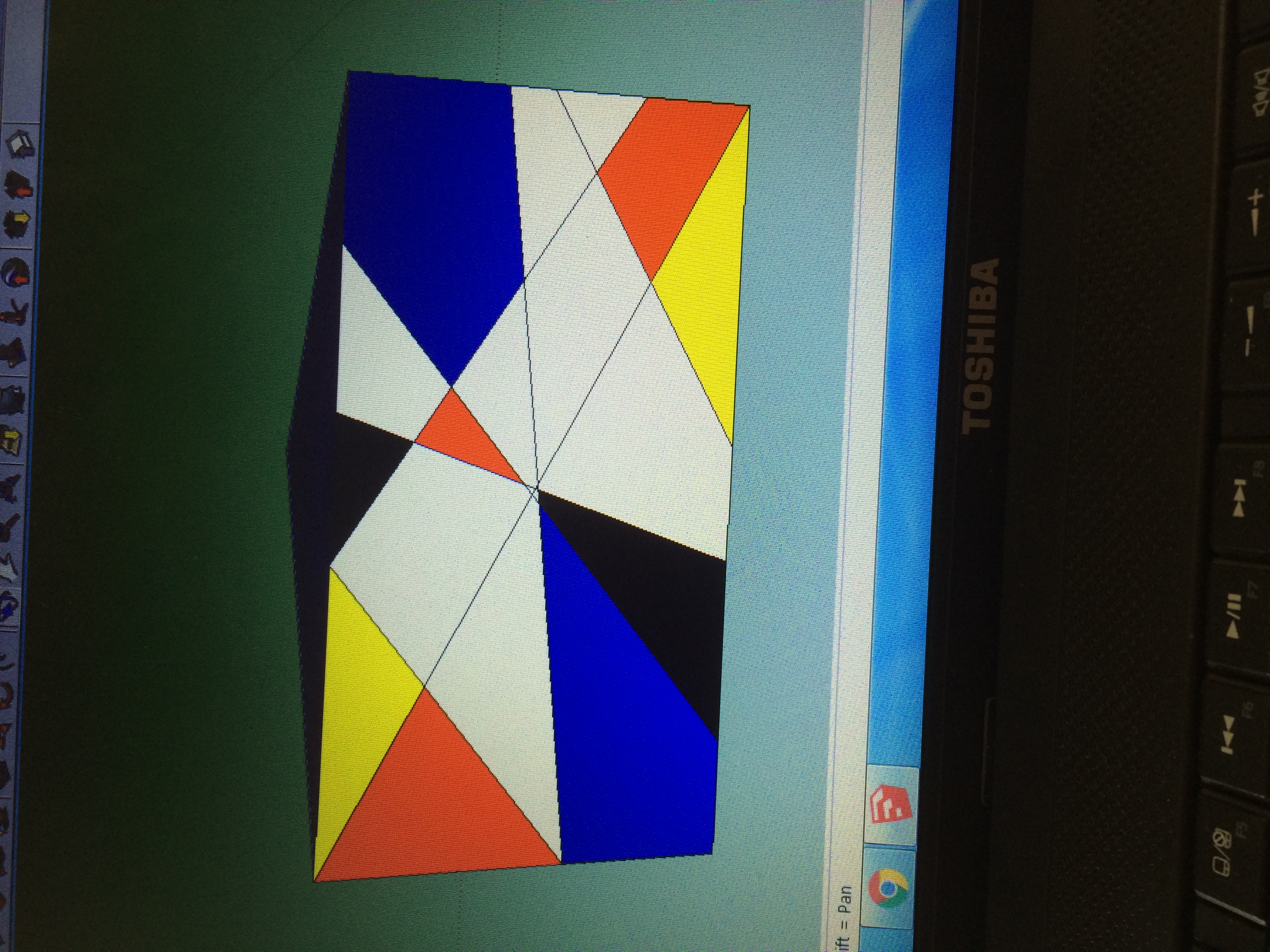 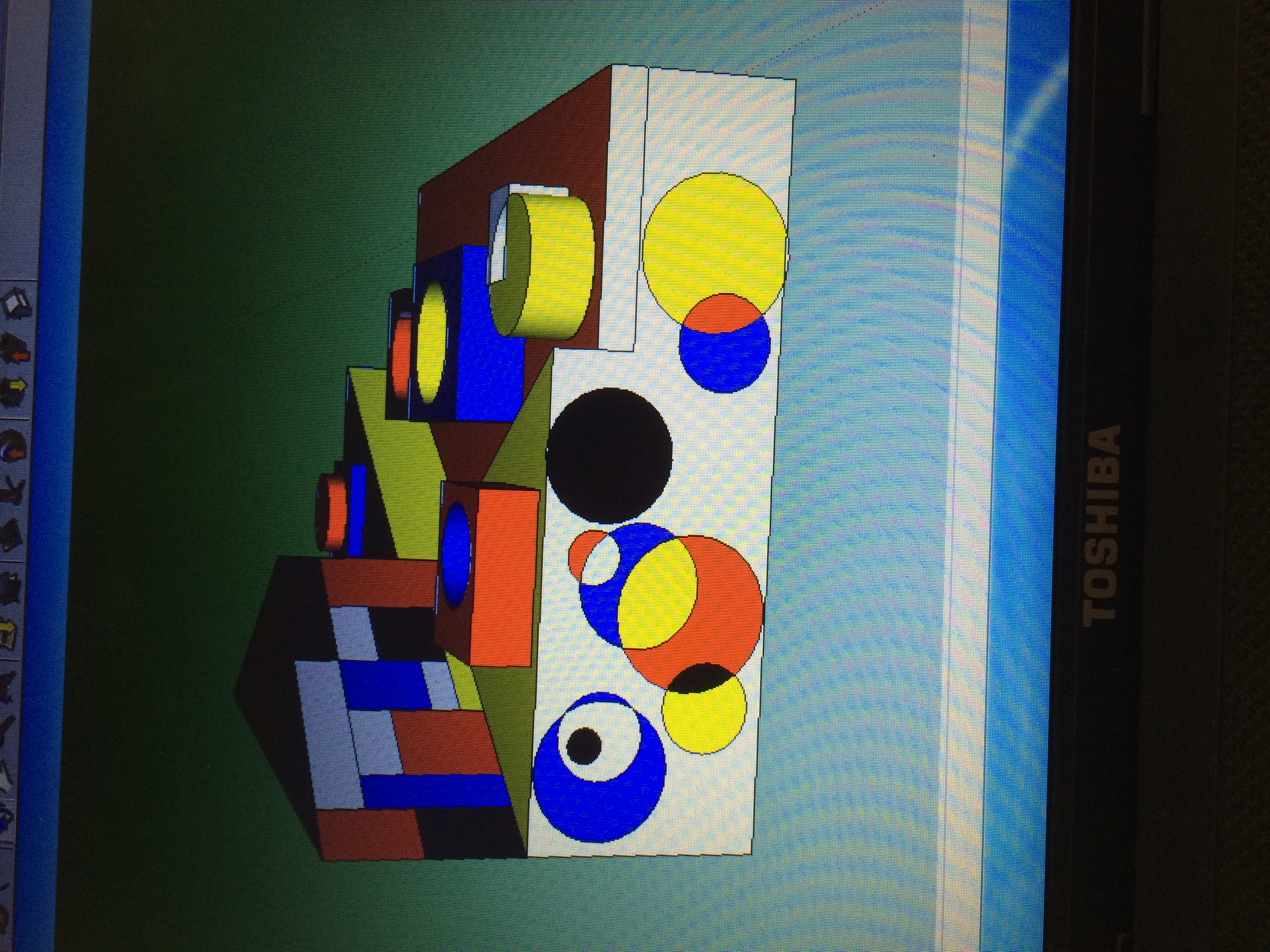 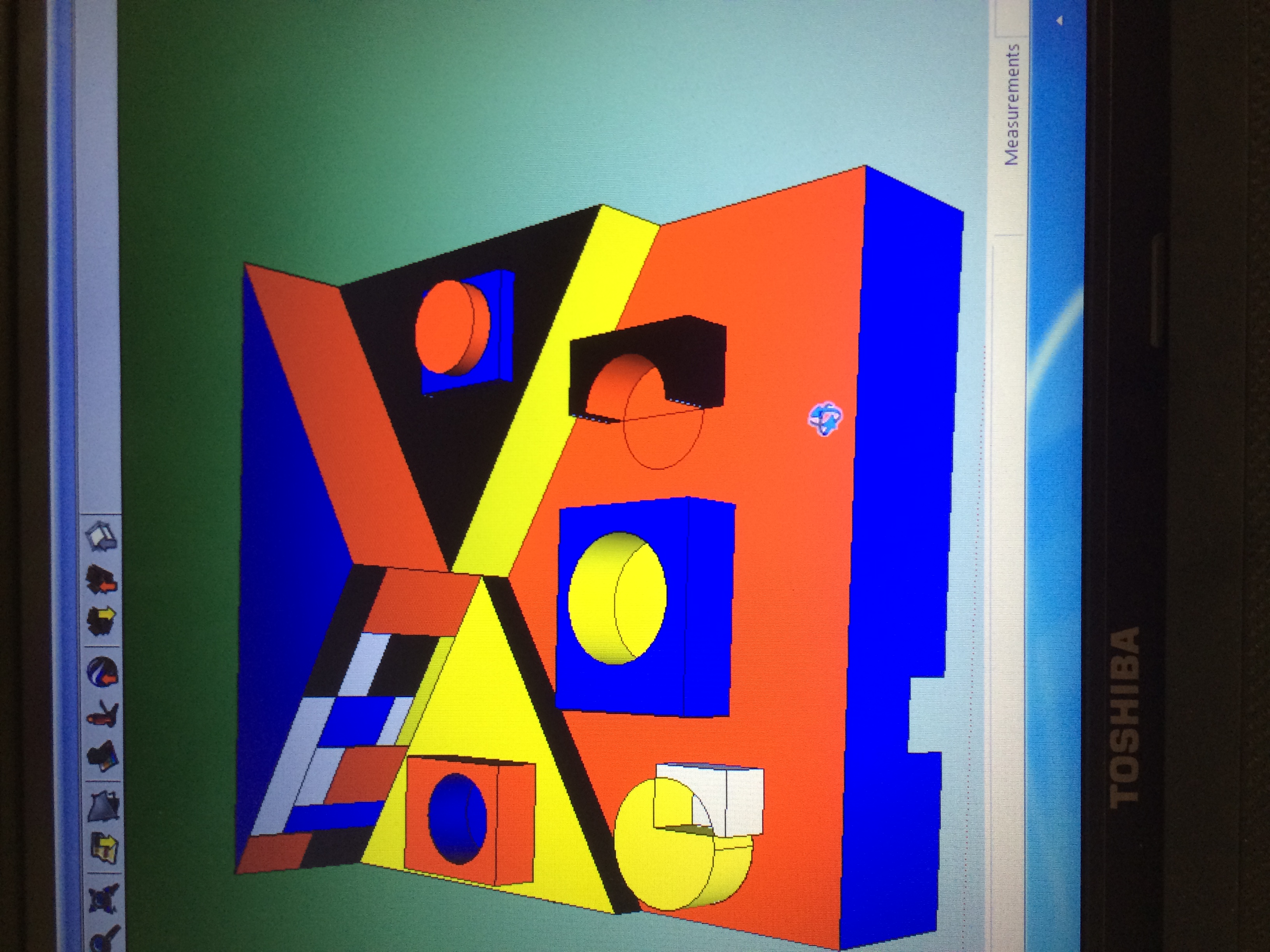 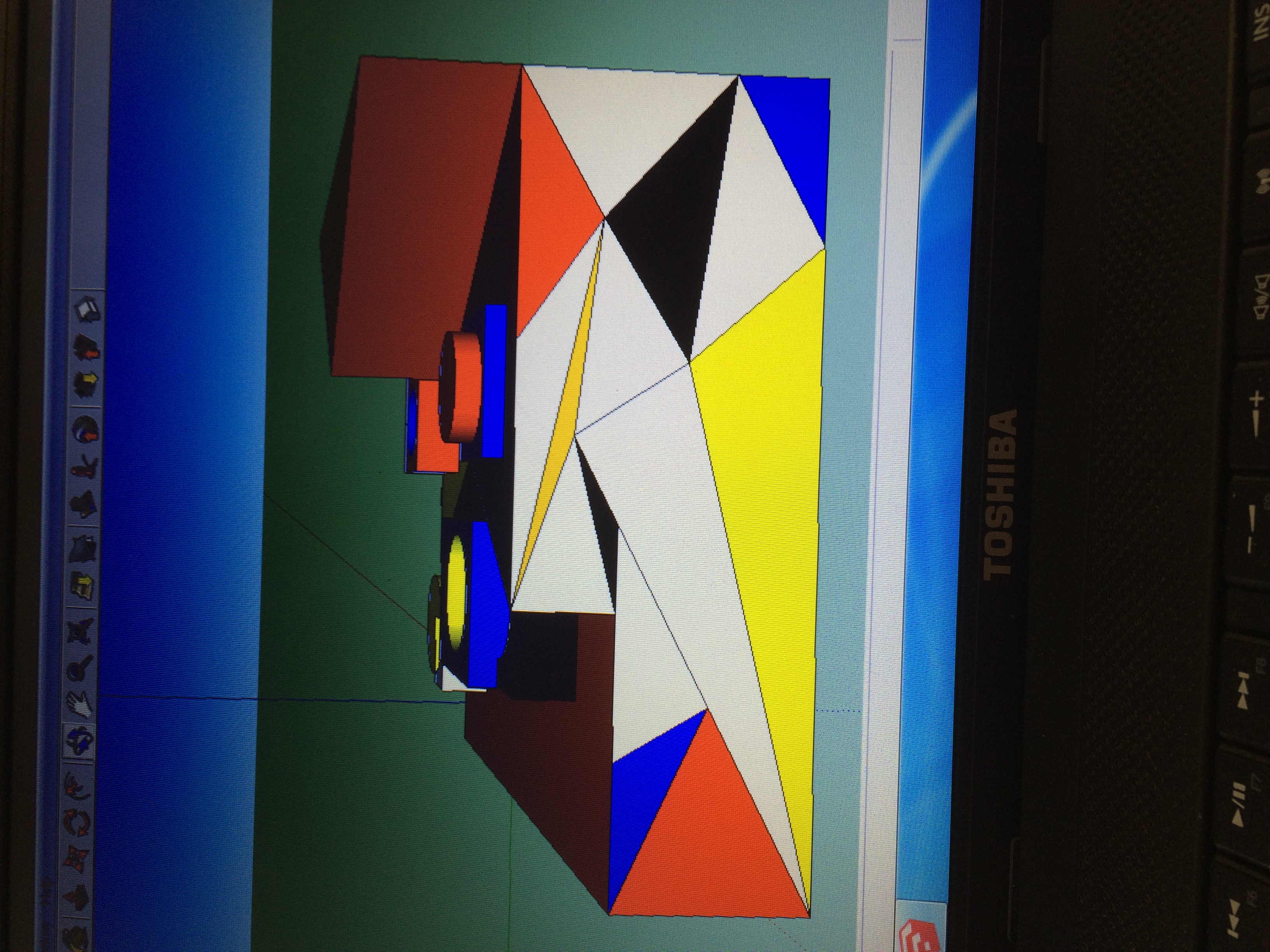